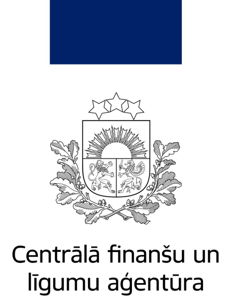 ES fondu ieviešana:
finanšu disciplīna
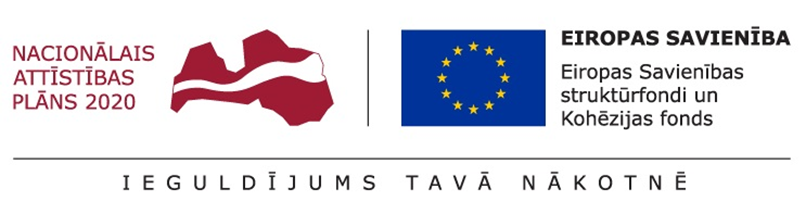 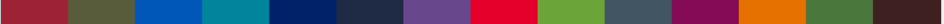 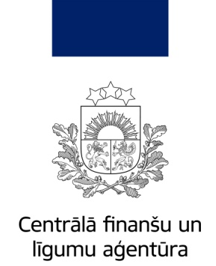 Finanšu disciplīnas pasākumi 
kopš 2018. gada 1. septembra
Projekta īstenošanas termiņš nav pagarināms vairāk kā par 6 mēnešiem, vienlaikus saglabājot iespēju projektu pabeigt par finansējuma saņēmēja paša līdzekļiem, nepārsniedzot Ministru kabineta noteikumos par attiecīgā specifiskā atbalsta mērķa vai pasākuma ieviešanas nosacījumiem noteikto izdevumu attiecināmības termiņu
! Izņēmumi tikai ar Ministru kabineta lēmumu
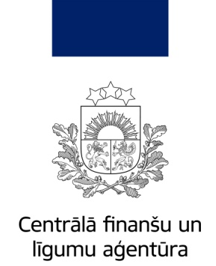 Finanšu disciplīnas pasākumi
Kopš 01.09.2018. plānoto maksājumu pieprasījumu iesniegšanas grafiks tiek analizēts katram kalendārajam gadam

Par kalendārā gada plāna neizpildi (plāns pret iesniegtajiem maksājumu pieprasījumiem), kas pārsniedz 25%, var tikt samazināta projekta attiecināmo izdevumu summa par starpību, kas pārsniedz 25% no neizpildes

Kalendārā gada plāna pārpilde ir atbalstāma

Katra gada plāna izpildi vērtē pret attiecīgā gada 1.februārī aktuālo PMPIG

PMPIG iesniegšanas kārtība paliek nemainīga
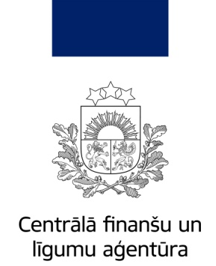 Finanšu disciplīnas pasākumi 
kopš 2018. gada 1. septembra
MK noteikumi Nr. 784 definē situācijas, kurās novirzes no plāna ir uzskatāmas par objektīvi pamatotām 

Pie noteiktās situācijas iestāšanās netiks piemērotas sankcijas, un CFLA būs tiesīga atbalstīt attiecīgas objektīvi pamatotas izmaiņas projekta ieviešanas plānā

Pamatotas atkāpes no plāna:
izmaksu ietaupījums
iepirkums bez rezultāta (nav iesniegts neviens pretendenta piedāvājums vai pieteikums, iesniegtie piedāvājumi neatbilst prasībām, piedāvājumos noteiktā līgumcena pārsniedz projektā paredzēto līgumcenu)
piegādātājs atzīts par maksātnespējīgu
piegādātājs bez tiesiska pamata pārtrauc pildīt līgumu
iepirkuma līgums ir pārtraukts, tiek veikta jauna iepirkuma procedūra, jo piegādātājs kavē līgumsaistību izpildi vai pilda neapmierinošā kvalitātē
nepārvaramās varas apstākļi
Ministru kabinets ir pieņēmis lēmumu par izņēmumu
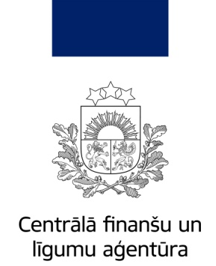 Labā prakse, plānojot finansējumu projektā
Paredzēts pietiekams laiks iepirkumu izvērtēšanai un iespējamām iepirkuma rezultāta pārsūdzībām

Pienācīgi novērtēts risks, ka darbu veicējs var atteikties no avansa

Novērtēta sezonalitātes ietekme gan būvdarbos, gan pakalpojumos (apmācības, atvaļinājumi) 

Novērtēta trešo pušu ietekme - specifiski saskaņojumi no kompetentām iestādēm vai sertificētiem ekspertiem

Ņemtas vērā sadarbības partnera(u) plānotās darbības un finanšu plāni
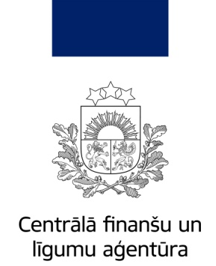 Aktuālās problēmas un riski projektu ieviešanā
Projektu sagatavošanas un vadības kapacitāte

Atlase ar vairākkārtēju precizēšanu

Iepirkuma procesa plānošana un realizēšana

Konkurences pārkāpumi un interešu konflikti

Grozījumi noslēgtajos iepirkuma līgumos

Projektos plānoto rādītāju sasniegšanas risks
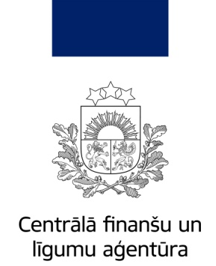 Pastāvīgs CFLA atbalsts un sadarbība
Konsultācijas atlases laikā (bez ierobežojuma)

Finansiāli – avansi pret 6 mēnešu atmaksu

Projekta vadības izmaksas 

IUB un aģentūras atbalsts - iepirkuma pirms-pārbaudes

Individuālas konsultācijas ieviešanas laikā

ES fondu projektu e-vides (KPVIS) iespējas
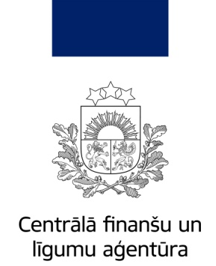 Uzziņai
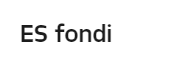 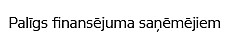 www.cfla.gov.lv
skaidrojumi par līgumu un tā grozījumiem
skaidrojumi par PIMPIG sagatavošanu
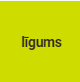 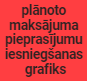 Uzziņai
Informācijas avoti par finanšu disciplīnu
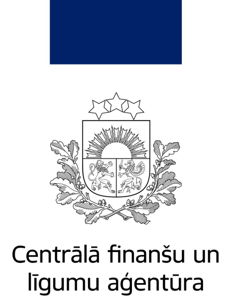 Sazinies ar savu projekta vadītāju CFLA!

Klientu apkalpošanas centrs:
Tālrunis (+371) 66939777
E-pasts : pasts@cfla.gov.lv
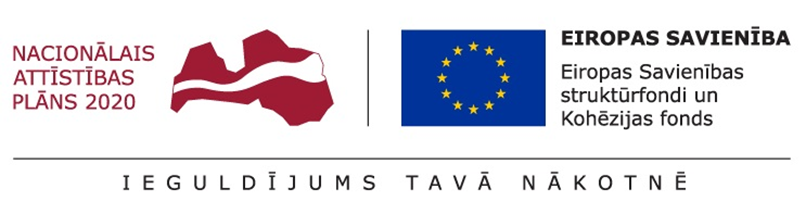 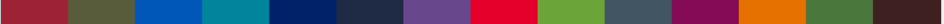